Terrarios Caro
Terrarios Gaby
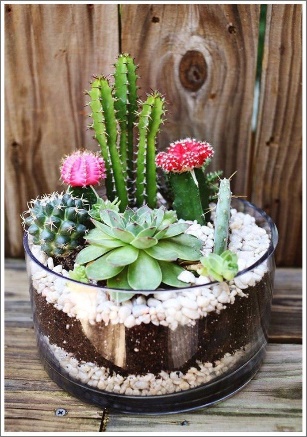 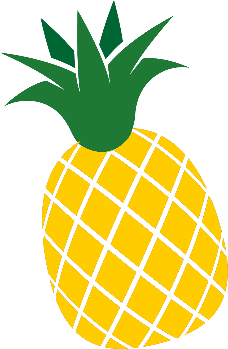 Karla Carolina García Saucedo
Home phone: 4-43-92-43Work phone: 844-358-39-88   
     e-mail address: garcia.enep.99@gmail.com
Gabriela Guadalupe Rodriguez DiazHome phone: (844) 163-34-47Work phone: 878-136-61-66  
     e-mail address: ggrodriguez618@gmail.com
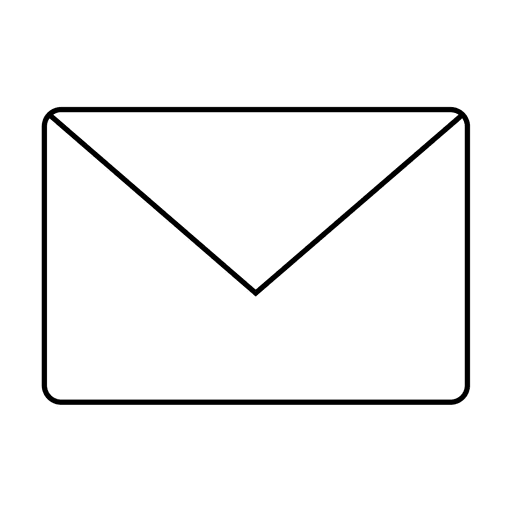 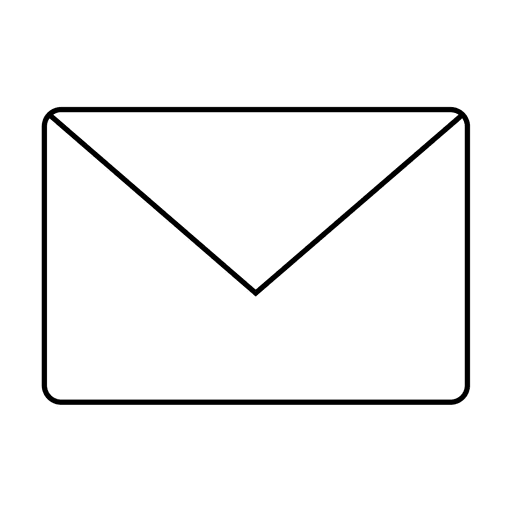 Mándalas Lucia
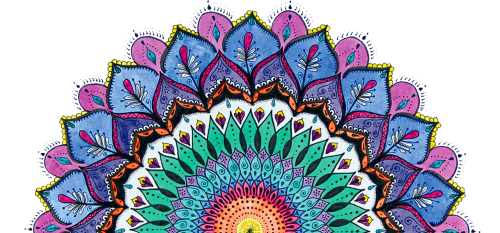 Luisa Lucia Hernandez CruzCell phone: 844-385-89-87
     e-mail address: luisaluciahdz.c@gmail.com
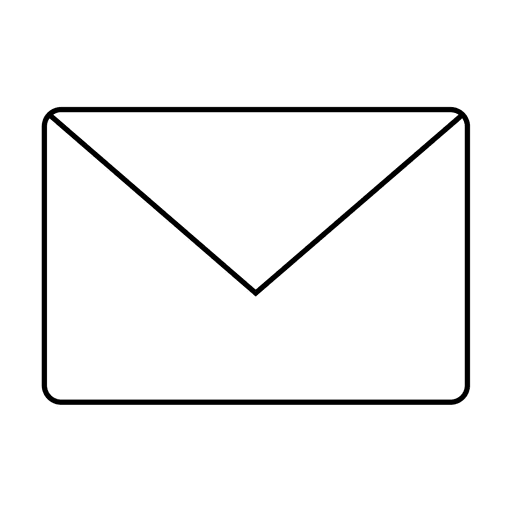